Bourgogne- Franche-Comté
C’est une région de l'Est de la France métropolitaine
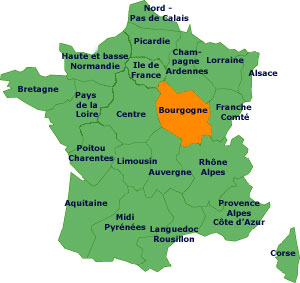 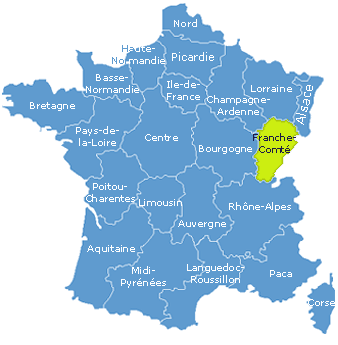 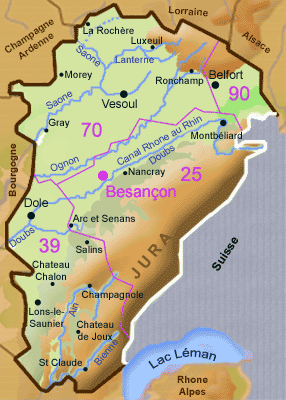 L'est de la région est 
montagneux.

La montagne la plus importante
s’appelle le Jura.
Economie
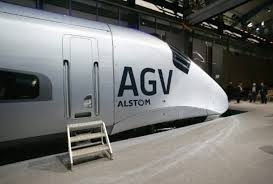 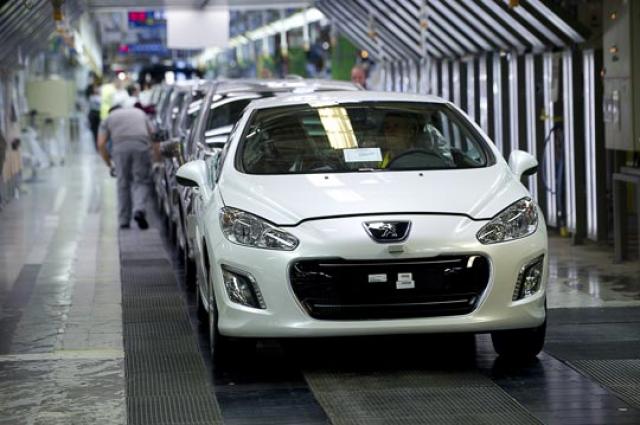 La production agricole se base sur l'élevage de bovin et la production de 
fromages.
Belfort-Montbéliard répresente le centre industruiel de la région,destiné à la
 production d'automobiles (Peugeot) et au TGV.
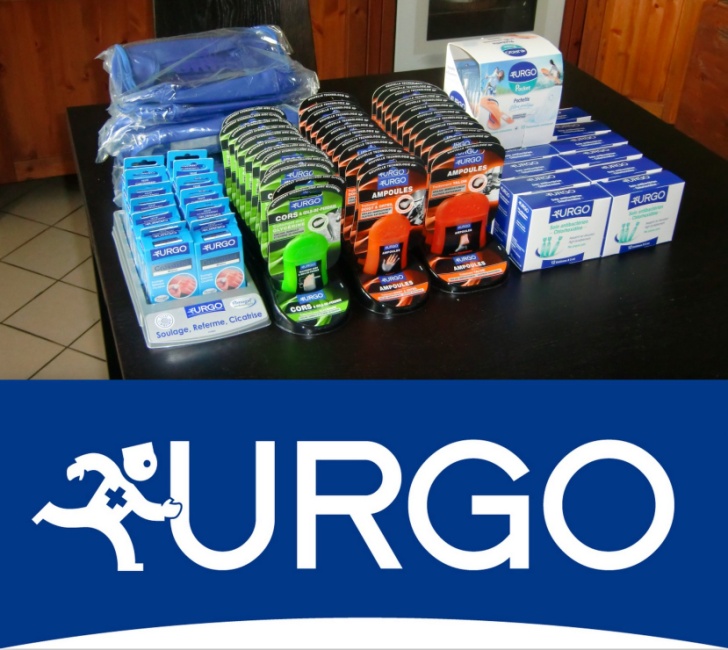 Les entreprises internationales installées en Bourgogne sont Amora Maille (qui produit la célèbre Moutarde de Dijon,les laboratoires pharmaceutiques URGO (pansements) et l’usine historique du groupe SEB.
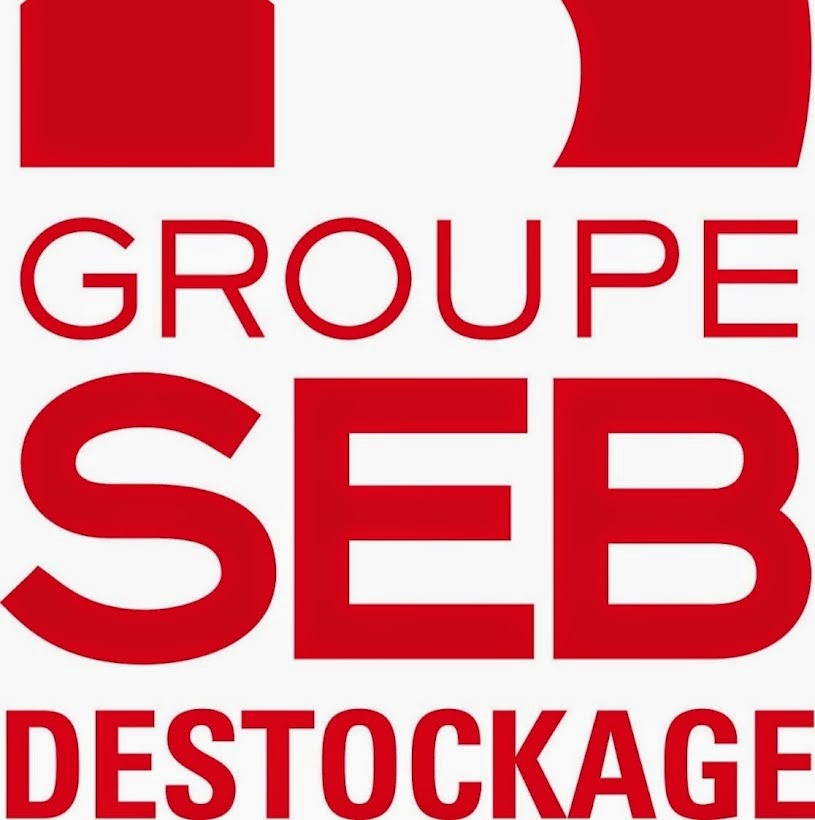 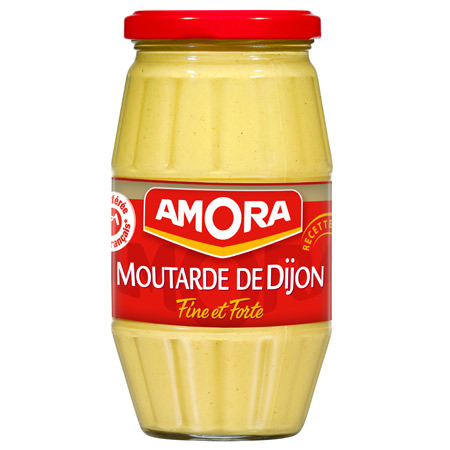 Les vins de Bourgogne  connus dans le monde entier (côte de Nuit,côte de Beaune,les Grands,côte chalonnaise,vignobles du Maconnais)
attirent beaucoup de touristes.

Ses vins prestigeux sont à l’origine de la création de la Confrérie du Tastevin et de la fameuse vente des Hospices de Beaune au mois de Novembre.
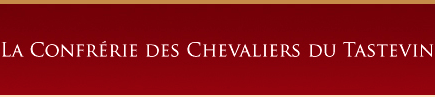 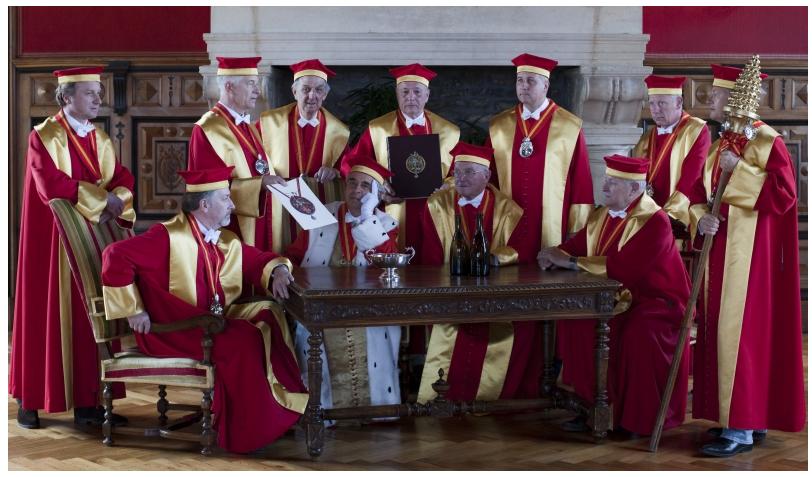 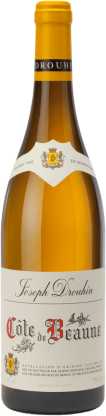 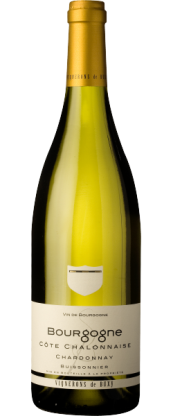 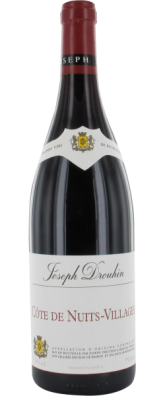 Traditions
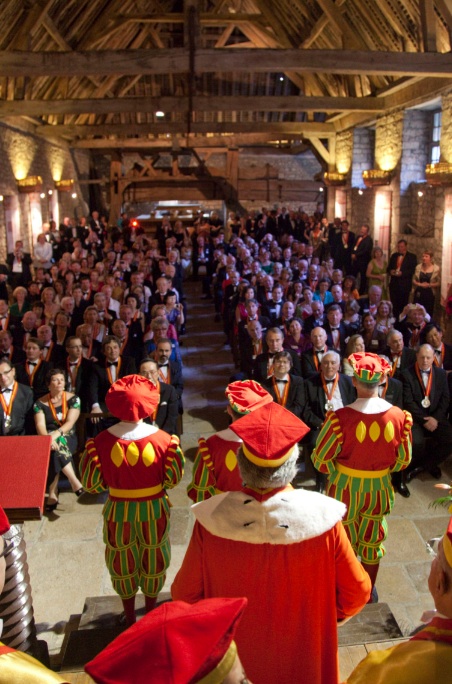 La confrérie des Chevaliers du 
Tastevin: 
Dans les années 1930, les 
vins ne se vendaient pas, ce
qui ruinait la région.
D'où cette idée lancée par 
quelques vignerons (producteurs
de vin), on invita le monde 
entier à venir le déguster au 
Château  du Clos de Vougeot.
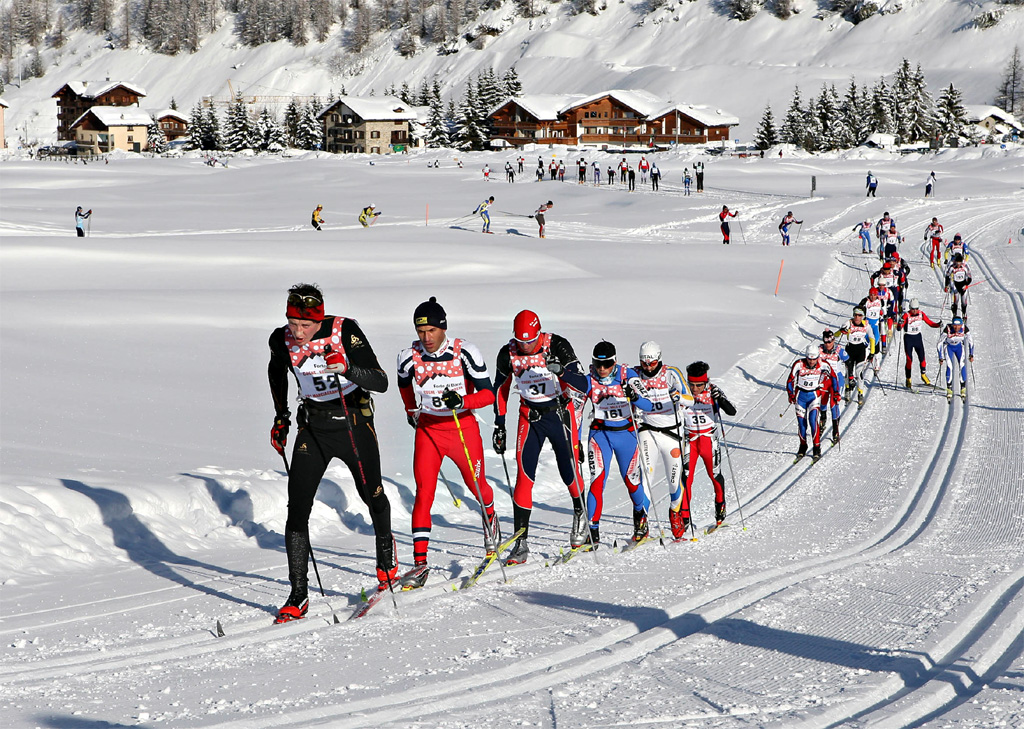 Le tourisme se concentre surtout
 pendant la saison hivernale.

On pratique du ski de fond dans 
les massifs montagneux.
Au mois de décembre,
 il y a le marché de Noël à 
Montbéliard qui attire beaucoup 
de touristes.
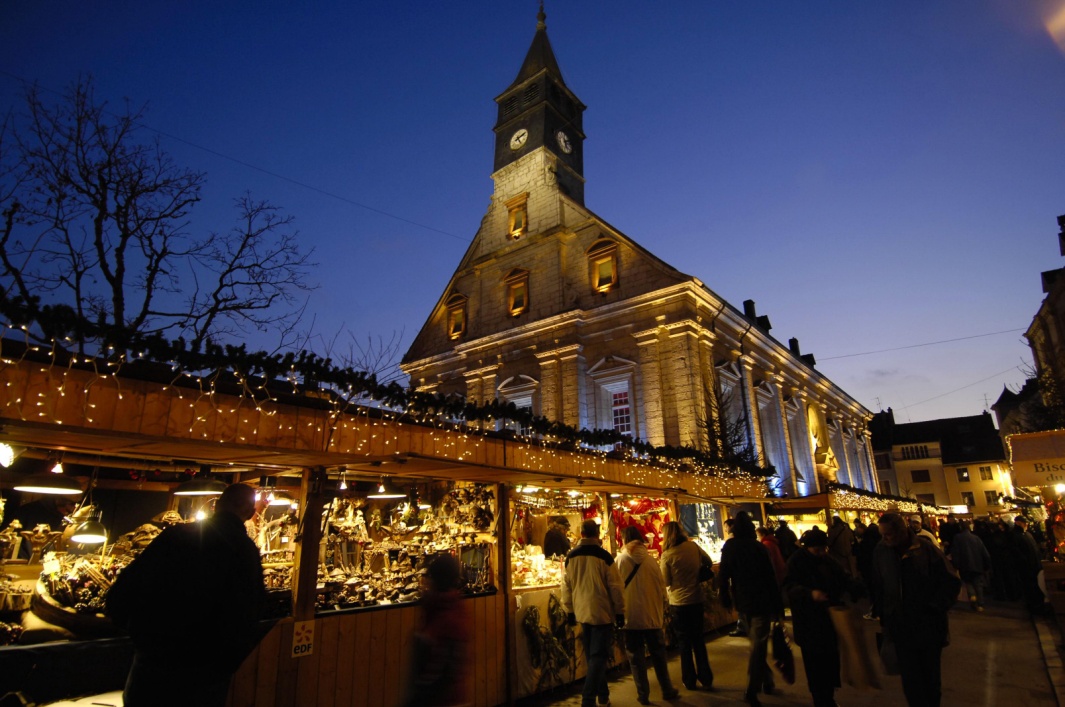 Produits typiques
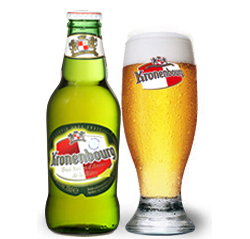 Bière Kronenbourg: c'est la
 première bière française. Elle est 
produite dans cette région.




Louis Vuitton: ce styliste monte sa
 propre affaire en 1854, elle
 va attirer les Parisiens les plus
 riches. Dès l'origine, ses
 produits se distinguent par
 l'élégance, la fonctionnalité
 et l'innovation.
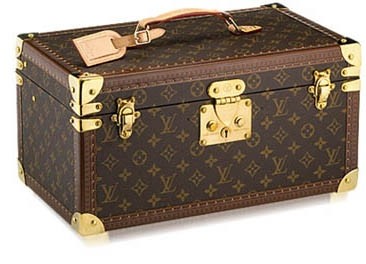 Lieux Historiques
La citadelle de Besançon 
inscrite au patrimoine 
Mondial de l'UNESCO. 
Elle a été édifiée en 1668.
Elle est bâtie sur un terrain 
rectangulaire et elle est 
entouré de chemins de
 ronde.
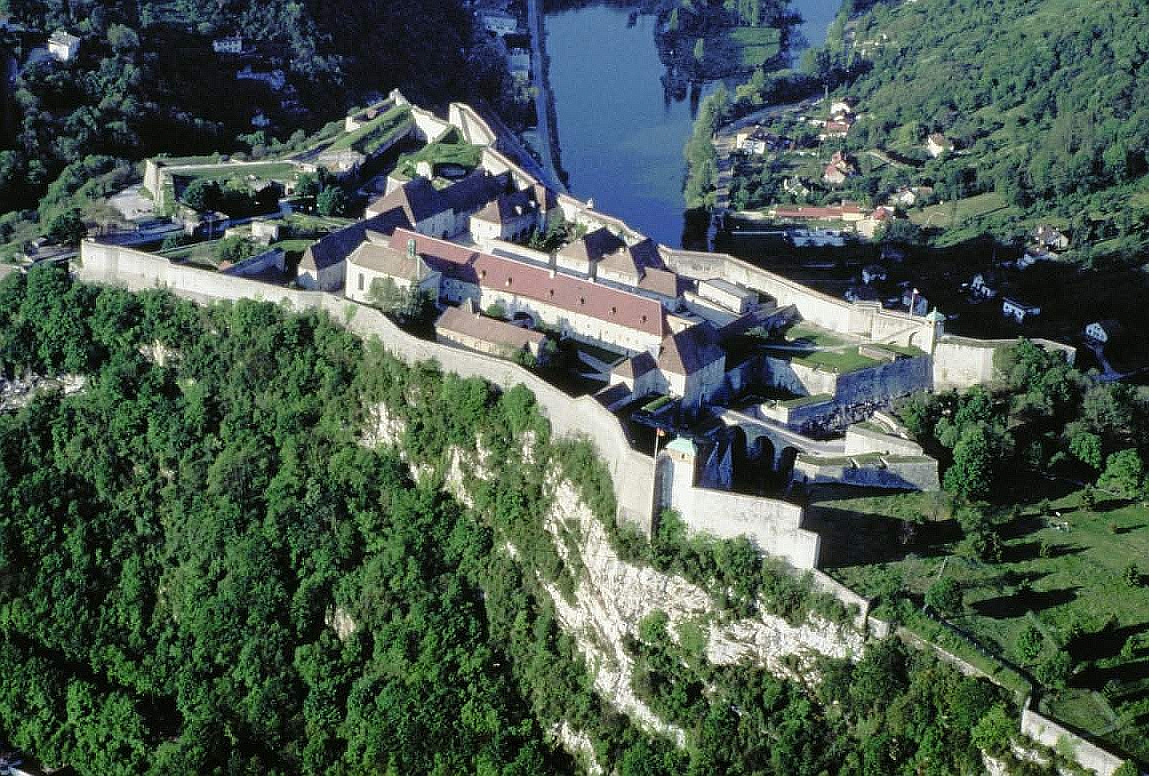 .
Il y est possible de visiter le site d’Alésia,où Vercingétorix a fait construire un siège contre les armées de Jules César.
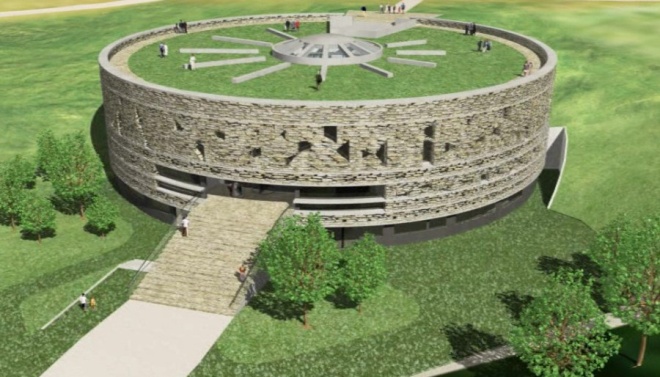 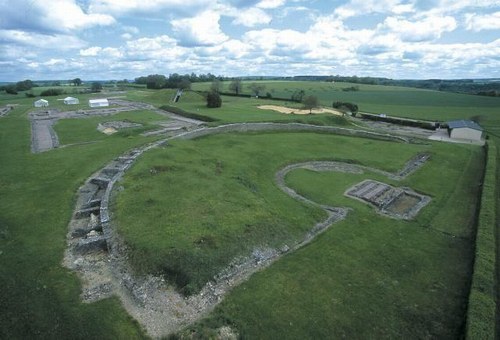 L'abbaye de Cluny est le symbole du renouveau 
monastique en Occident.
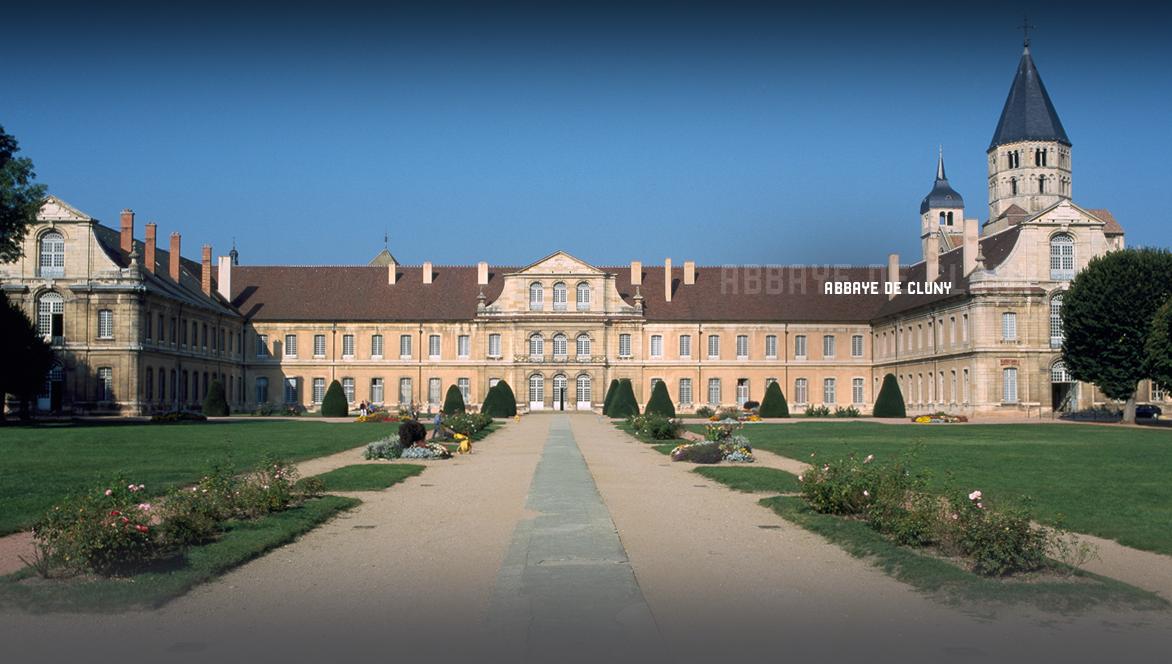 A Chalon sur Saône se trouve le musée de la photographie de Nicéphore Nièpce,inventeur de la photographie.
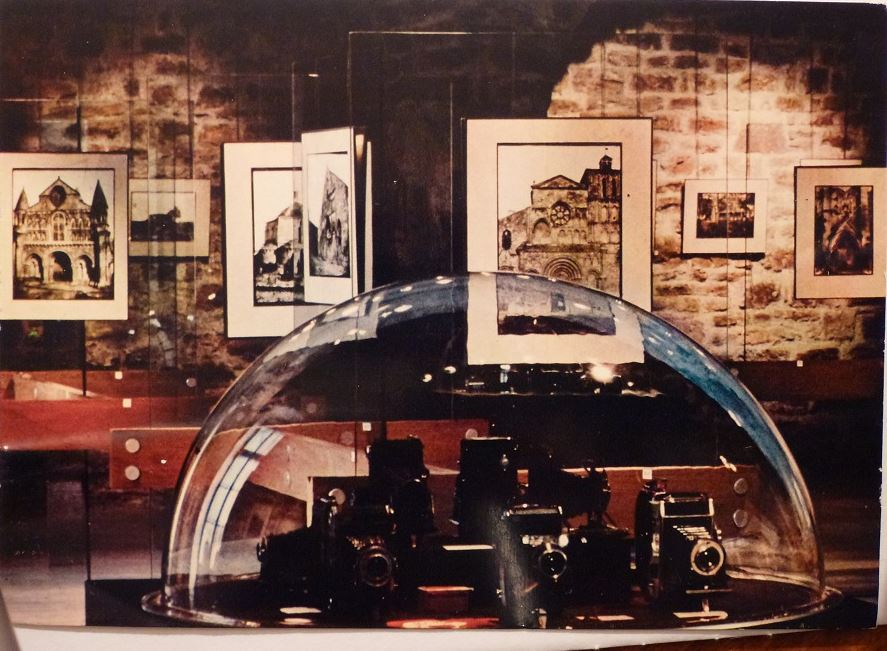 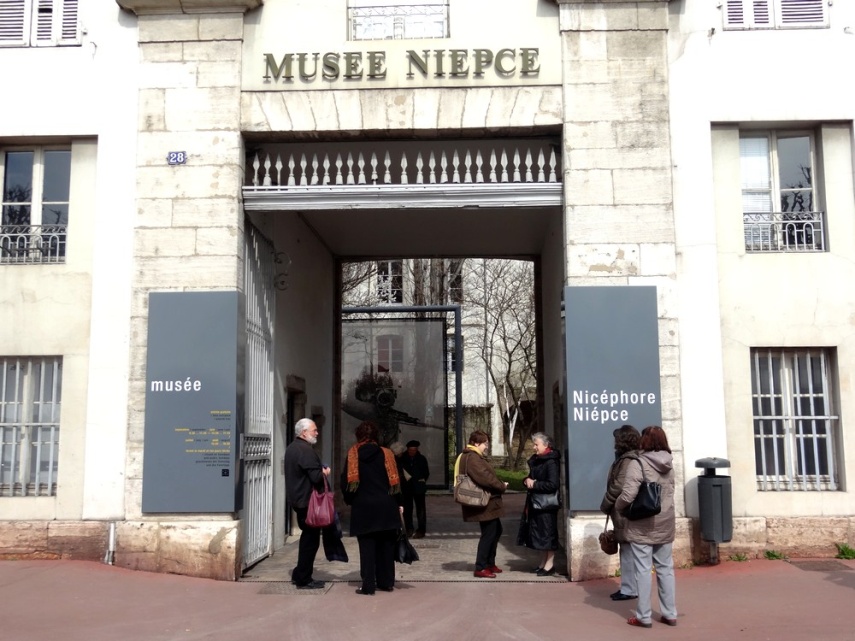 Patrimoine naturel
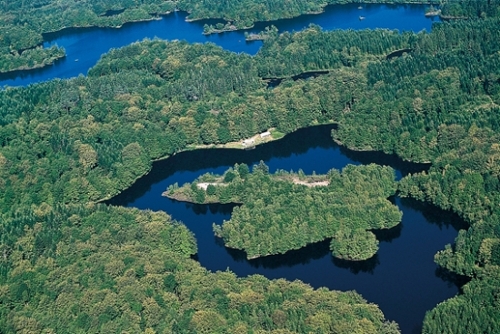 Le parc naturel régional des 
ballons des Vosges en 
Haute-Saône et Territoire
 de Belfort.







Le Ballon d'Alsace,1247 
mètres d'altitude,sommet 
de la partie sud de la chaîne
 des Vosges.
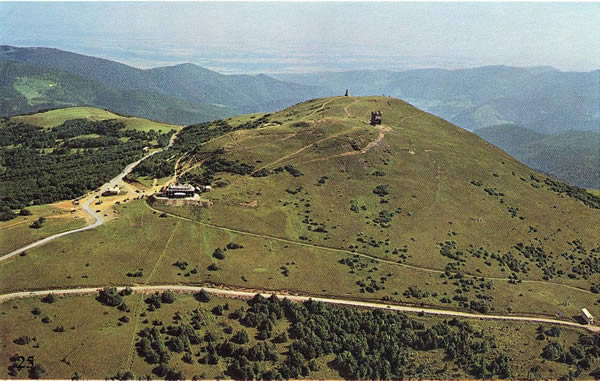 Les monuments
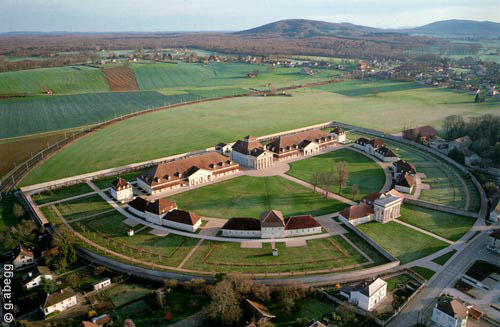 Les Salines royales d'Arc -et-Senance est
 une oeuvre de l'architecte Claude 
Nicolas Ledoux.Elle avait comme but la 
production de sel.



Le Lion de Belfort est une sculpture 
de Frédérique Bartholdi qui symbolise 
la résistance de Belfort face à l'armée 
prussienne.
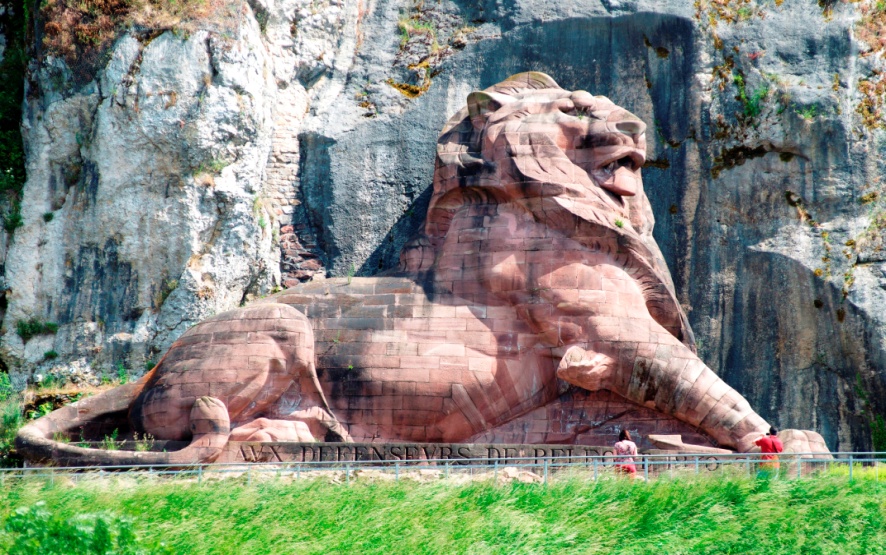 Personnages célèbres
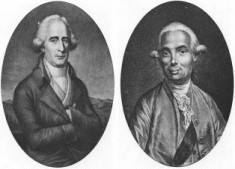 Les frères Montgolfier, 
Joseph et Étienne , sont
 des industriels français,
 inventeurs de la montgolfière, 
ballon à air chaud grâce
 auxquel a été réalisé en 
1783 le premier vol d'un 
être humain.
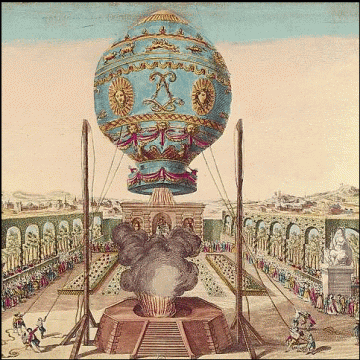